Systém
Definice systému
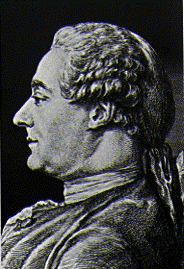 Étienne Bonnot de Condillac
Systém je to, co umožňuje  lidskému duchu pochopit souvislost
Definice systému
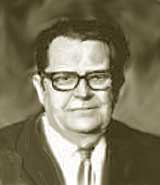 Ludwig von Bertalanffy
Systém je souhrn prvků ve vzájemné interakci...
...ale není redukovatelný na jejich prostý součet, či součet jejich vlastností.
Klasifikace systémů
Podle 
časových charakteristik
statické
dynamické
vazby na okolí
uzavřené
otevřené
regulačních schopností
stabilní
nestabilní
Zpětnovazební systémy
Zpětná vazba
kladná
záporná





 Systém s autoregulací
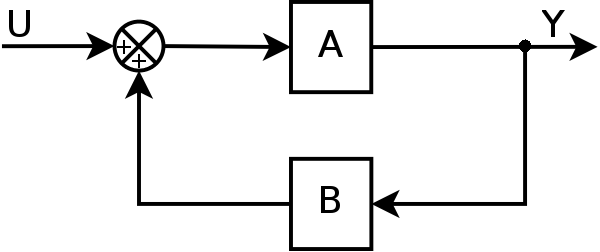 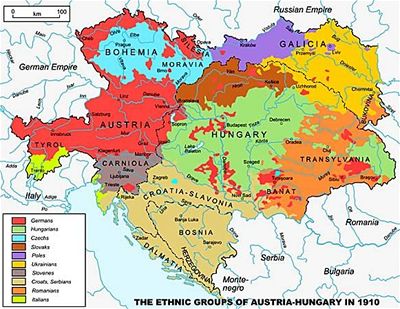 Struktura
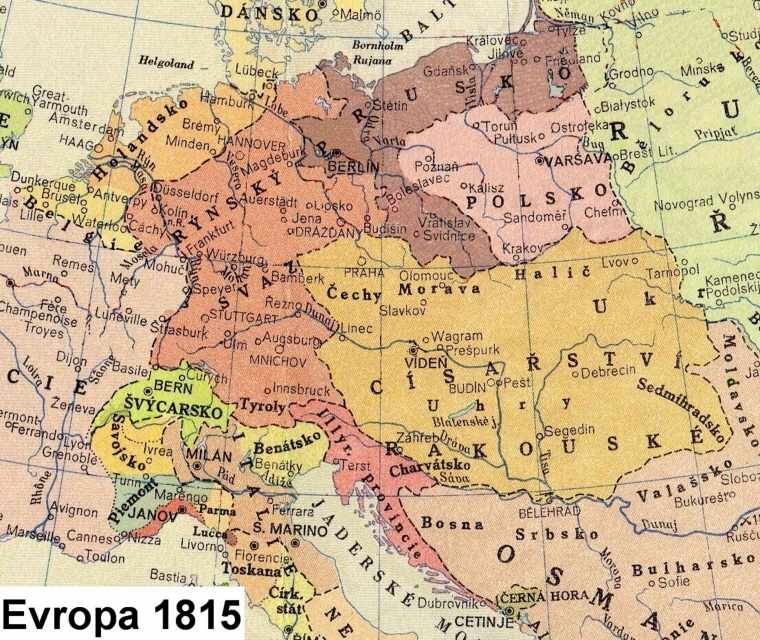 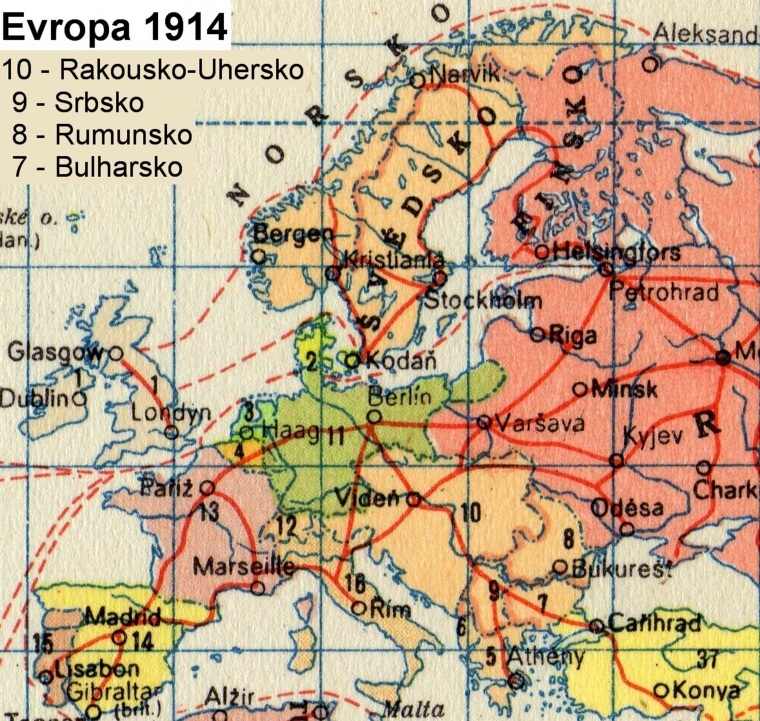 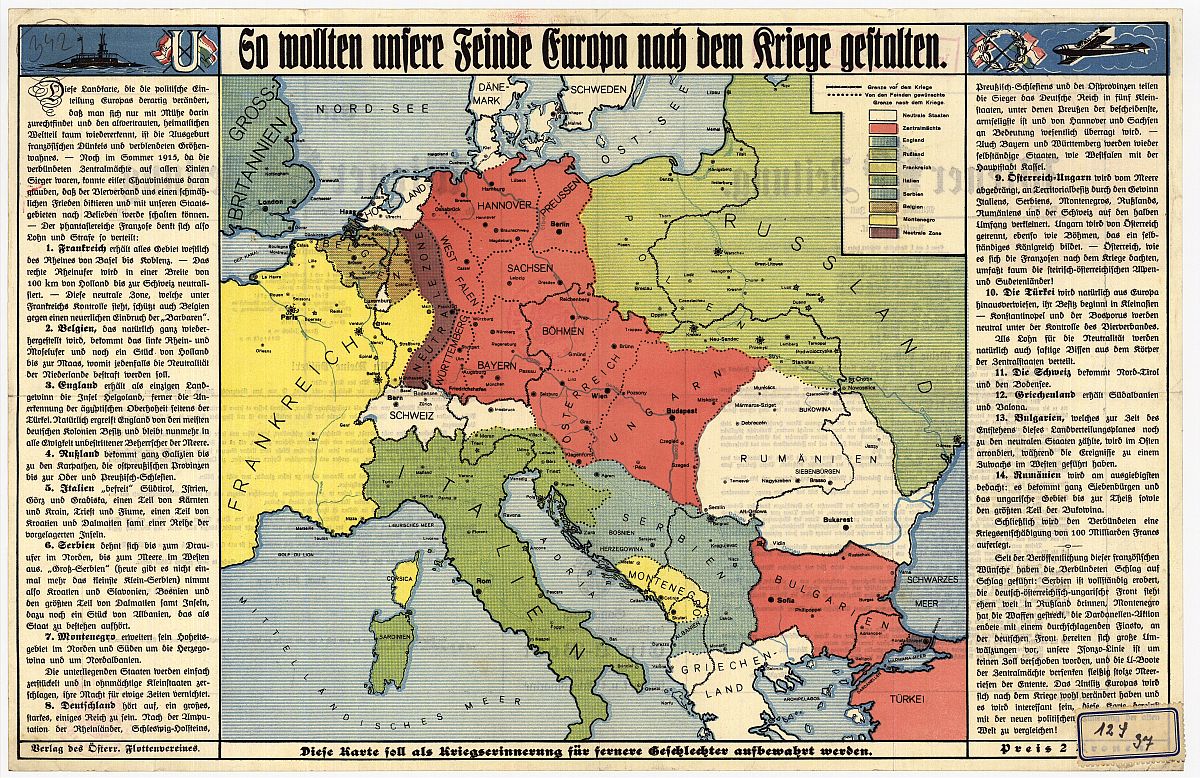 Informace
Informace ve vědách
Teorie systémů – negativní entropie, uspořádanost (termodynamický koncept)
Kybernetika – (auto)organizace, struktura, řízení

Kvantitativní - míra určitosti (jistoty, rozlišení, uspořádanosti) přenášené zprávy (srovnávána s neurčitostí u příjemce) (např. Claude Shannon)
Kvalitativní – strukturovanost systému
Sémantická a strukturní informace
I. jako sdělení

Zdroj – přenosový kanál – příjemce
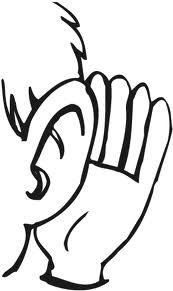 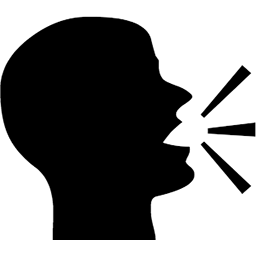 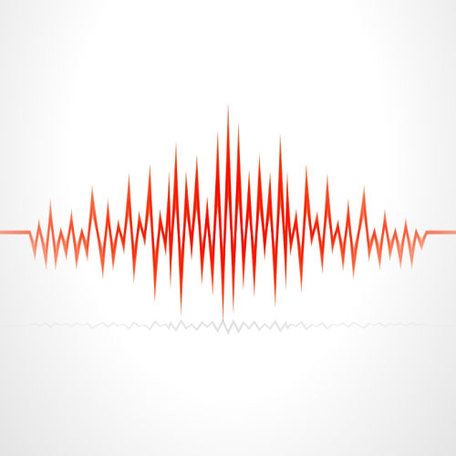 Sémantická a strukturní informace
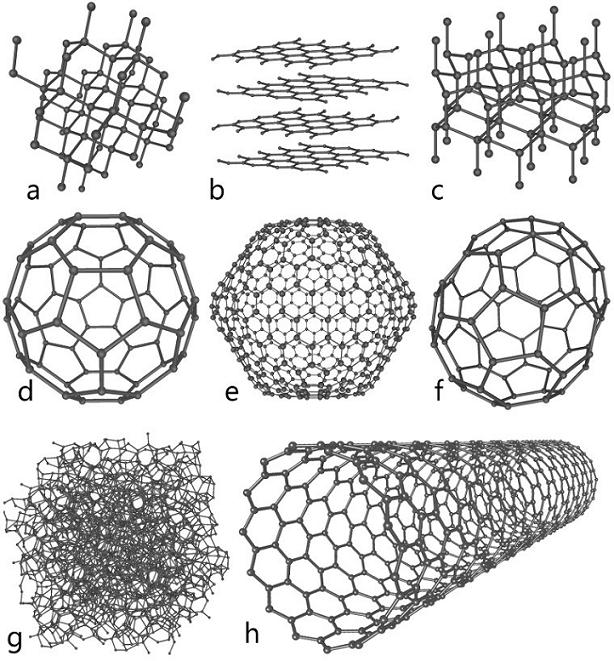 I. jako uspořádání, struktura o sobě
Několik příkladů rozmanitosti struktur z atomů uhlíku: a/ diamat, b/ grafit (tuha), c/ minerál lonsdaleit, d/ C60 – buckyball, e/ sférický fulleren C540, f/ fulleren C70, g/ amorfný uhlík, h/ jednovrstenvná uhlíková nanotrubička (může být i z miliona atomů). Kredit: Michael Ströck
http://www.osel.cz/5174-buckyballs-ve-vzdalene-mlhovine.html
Sémantická a strukturní informace
Sex po telefonu 			vs. 				sex
Žádný obrázek, to by také byla opět jenom sémantická informace.
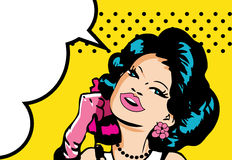